Hoạt động 1: Khởi động
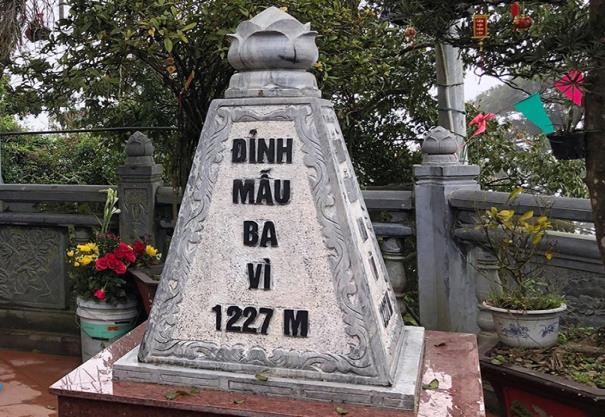 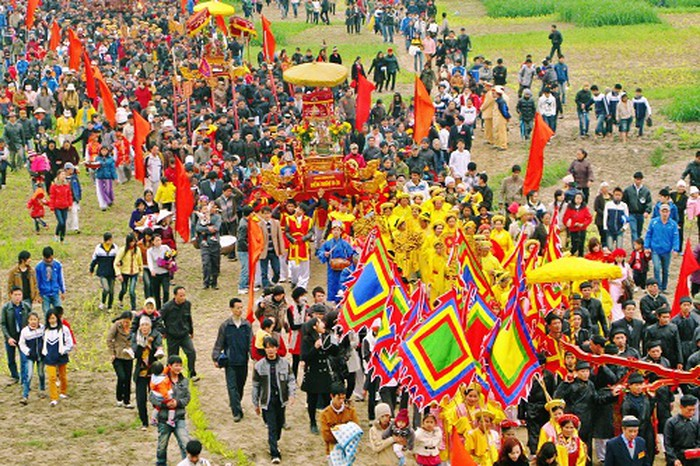 Hình ảnh lễ hội đền thánh Tản Viên
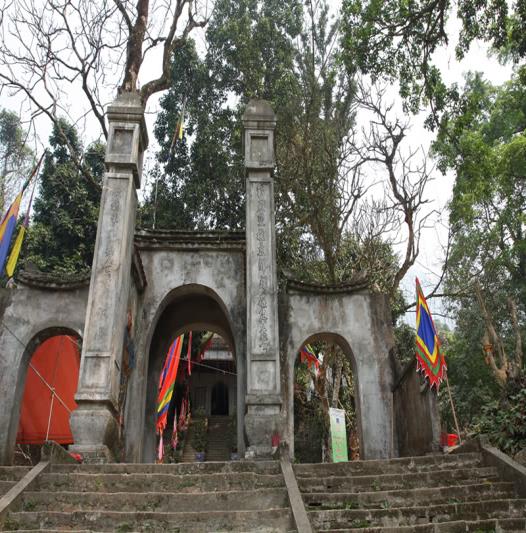 Hình ảnh lễ hội đền thánh Tản Viên
Nêu những hiểu biết của em về đền Tản Viên Sơn thánh?
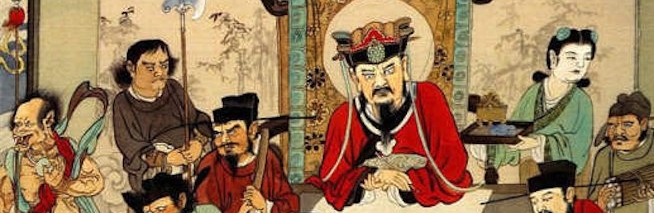 Vaên baûn đọc
Tieát: 03 - 04
Chuyeän chöùc phaùn söï ñeàn Taûn Vieân
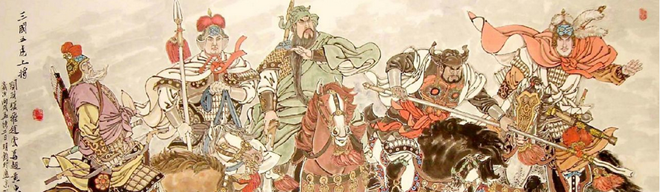 Hoạt động 2: Hình thành kiến thức
I. Tìm hiểu chung
1. Tác giả: Nguyễn Dữ
I. Tìm hiểu chung
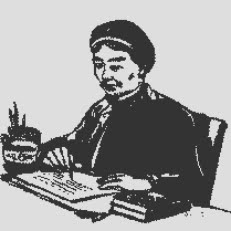 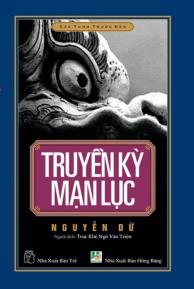 I. Tìm hiểu chung
2. Tác phẩm
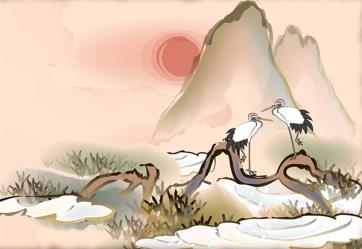 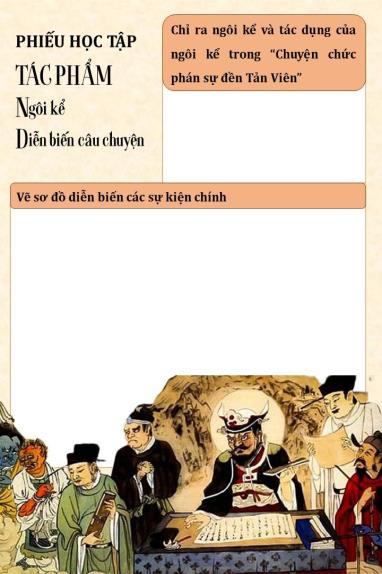 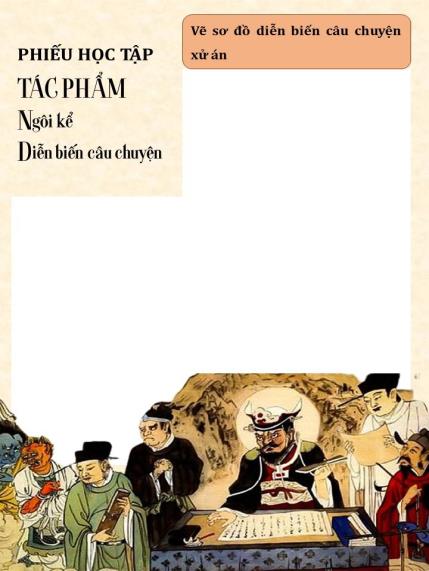 Hoàn thành phiếu học tập trên
I. Tìm hiểu chung
2. Tác phẩm
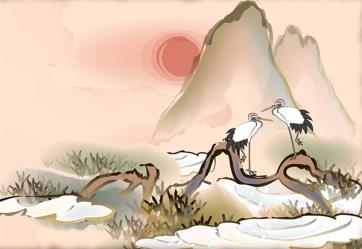 I. Tìm hiểu chung
2. Tác phẩm
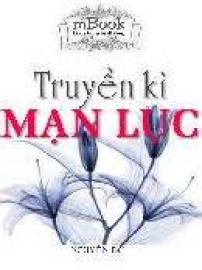 I. Tìm hiểu chung
2. Tác phẩm
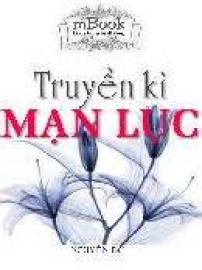 I. Tìm hiểu chung
2. Tác phẩm
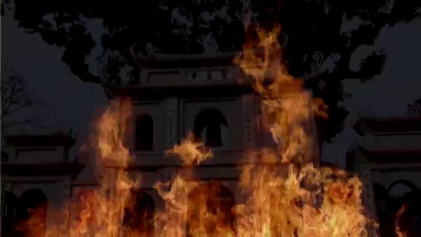 Ngôi kể: ngôi thứ 3
Người kể: Tác giả
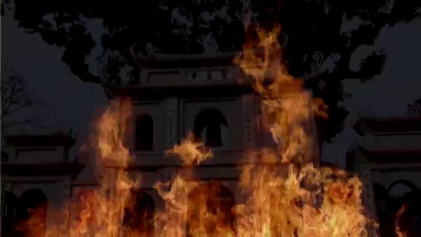 II. Đọc hiểu văn bản
1. Hình tượng nhân vật Ngô Tử Văn
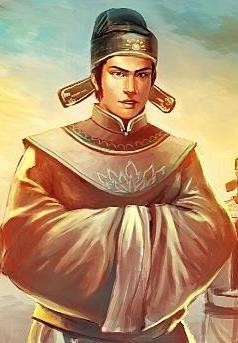 Thảo luận nhóm: Hoàn thành các phiếu học tập
Nhóm 1. Lời giới thiệu ban đầu và hành động đốt đền của Ngô Tử Văn
Nhóm 2. Tử Văn gặp viên bách hộ họ Thôi và viên thổ công 
Nhóm 3. Tử Văn trong cuộc xử kiện dưới Minh Ti và nhận chức phán sự đền Tản Viên
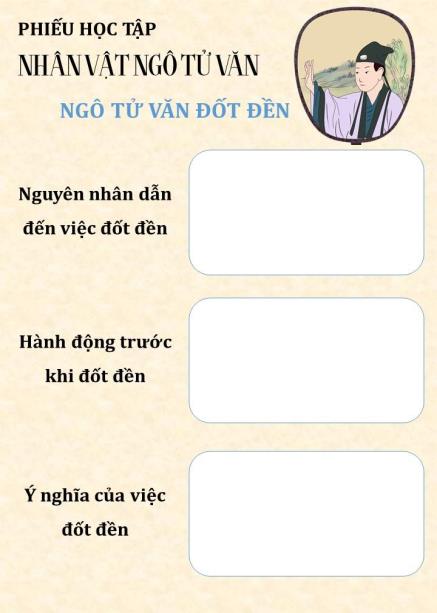 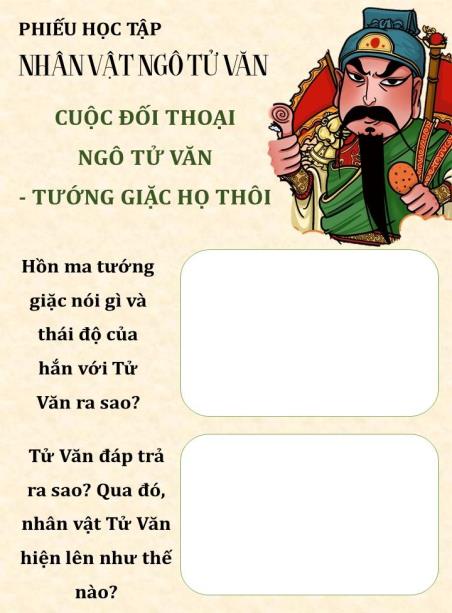 Hoàn thành phiếu học tập trên
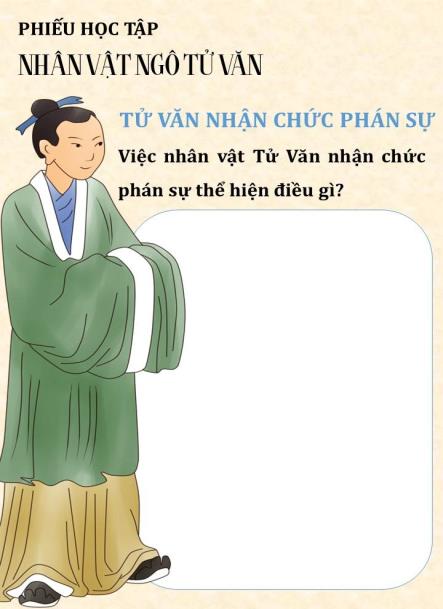 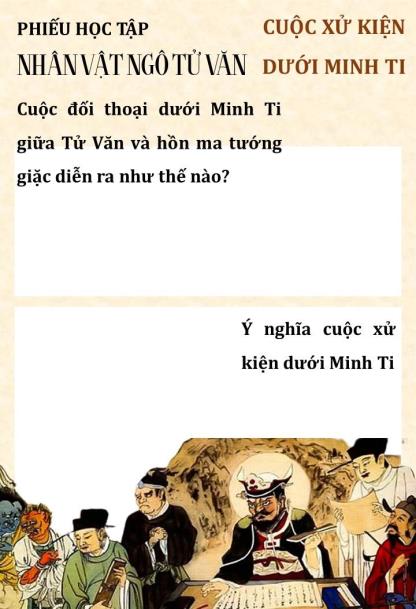 Hoàn thành phiếu học tập trên
II. Đọc hiểu văn bản
1. Hình tượng nhân vật Ngô Tử Văn
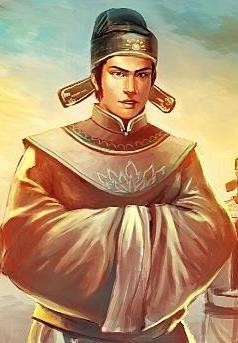 Họ tên: Ngô Tử Văn/ Soạn.
Quê quán: Huyện Yên Dũng, đất Lạng Giang
Tính tình: Khảng khái, nóng nảy, thấy sự gian tà không chịu được.  Từ ngữ mang tính khẳng định.
II. Đọc hiểu văn bản
a. Giới thiệu nhân vật Ngô Tử Văn
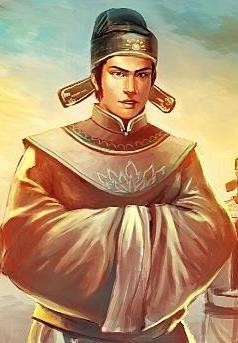  Cách mở đầu trực tiếp, ngắn gọn theo phương pháp truyền thống của văn học trung đại, chưa thoát khỏi lối kể dân gian.
II. Đọc hiểu văn bản
b. Hành động của đốt đền
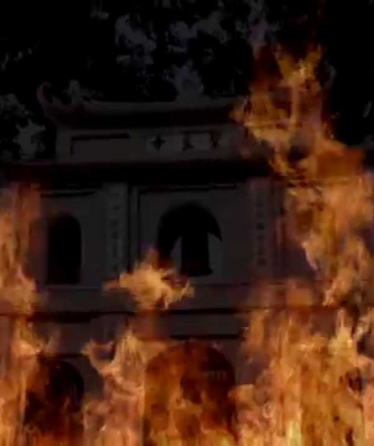 *Nguyên nhân
Trong đền có viên Bách hộ họ Thôi làm yêu làm quái ở dân gian.
II. Đọc hiểu văn bản
* Hành động
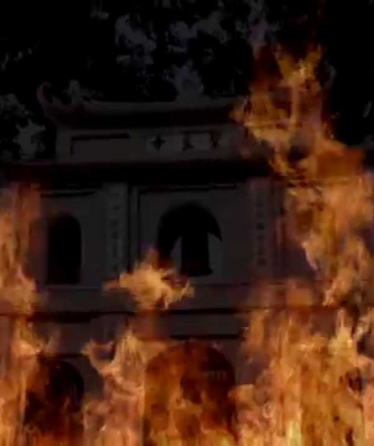 Chuẩn bị: Tắm gội, khấn trời…  Thái độ tôn kính, nghiêm túc.
Châm lửa đốt đền: Mọi người lắc đầu lè lưỡi, Tử Văn vung tay không cần gì…  một thái độ dứt khoát, bất chấp hậu quả xấu cho bản thân.
 Hành động có ý thức.
II. Đọc hiểu văn bản
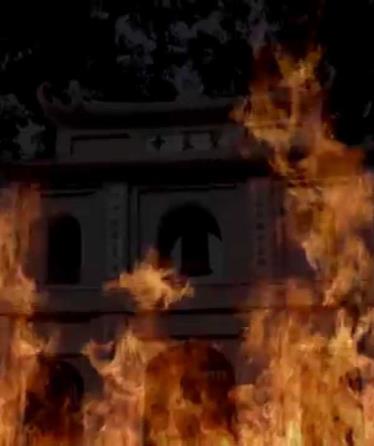  Ngô Tử Văn là một kẻ sĩ tính tình khảng khái, cương trực, dũng cảm vì dân trừ hại.
II. Đọc hiểu văn bản
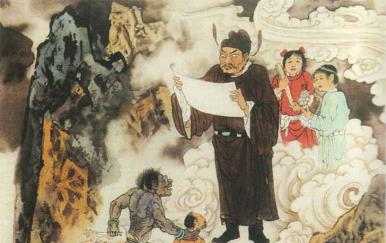 c. Tử Văn gặp hồn ma tên Bách hộ Thôi và Thổ thần
 * Sự kiện xảy ra sau khi đốt đền:
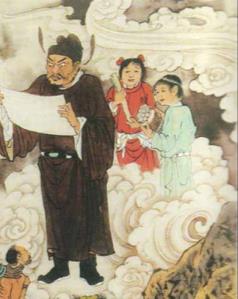 II. Đọc hiểu văn bản
c. Tử Văn gặp hồn ma tên Bách hộ Thôi và Thổ thần
 * Cuộc đối mặt với hồn ma tên tướng giặc
Thái độ điềm nhiên không sợ trước những lời đe dọa của hung thần.
Mặc kệ
Tướng giặc
Tử Văn
Trách mắng
Đòi trả đền
Ngồi ngất ngưởng
Tự nhiên
Đe doạ
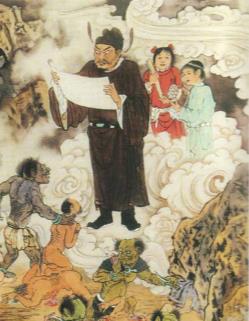 II. Đọc hiểu văn bản
c. Tử Văn gặp hồn ma tên Bách hộ Thôi và Thổ thần
 * Cuộc gặp gỡ với  Thổ Công bị hại
Kinh ngạc
Tử Văn
Tỏ lời vui mừng
Thổ công
Bất bình cho Thổ công
Kể lại sự việc
Căn dặn
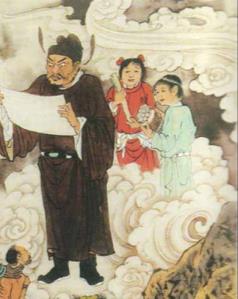 II. Đọc hiểu văn bản
c. Tử Văn gặp hồn ma tên Bách hộ Thôi và Thổ thần
 * Cuộc gặp gỡ với  Thổ Công bị hại
Thổ công là nạn nhân đang khiếp sợ, đã tô đậm sự bạo tàn của tên giặc. Thổ công là đồng minh sẽ giúp cho Tử Văn trên con đường đi vạch trần cái ác. Như vậy, người làm việc tốt, việc nghĩa bao giờ cũng được ủng hộ.
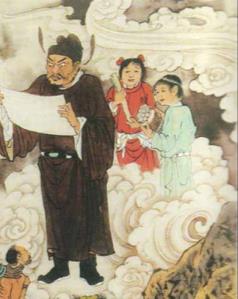 II. Đọc hiểu văn bản
c. Tử Văn gặp hồn ma tên Bách hộ Thôi và Thổ thần
 * Tiểu kết
Nghệ thuật:
Sử dụng nhiều yếu tố kì ảo, làm cho câu chuyện truyền kì thêm hấp dẫn.
Nội dung: 
Hình tượng nhân vật Ngô Tử Văn là người cương trực, yêu chính nghĩa, bản lĩnh, kiên cường.
II. Đọc hiểu văn bản
d. Ngô Tử Văn bị bắt và dẫn xuống Minh Ti
* Cuộc xét xử Ngô Tử Văn dưới âm phủ
 Nguyên nhân: Do hồn ma viên Bách hộ họ Thôi kiện Ngô Tử Văn về tội đốt đền.
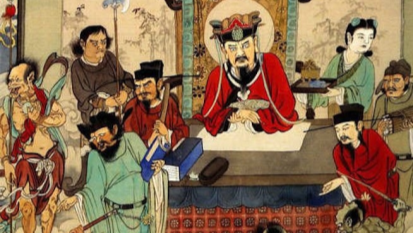 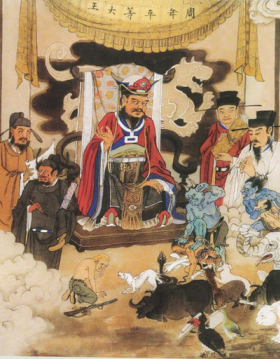 II. Đọc hiểu văn bản
d. Ngô Tử Văn bị bắt và dẫn xuống Minh Ti
* Cuộc xét xử Ngô Tử Văn dưới âm phủ
 Diễn biến:
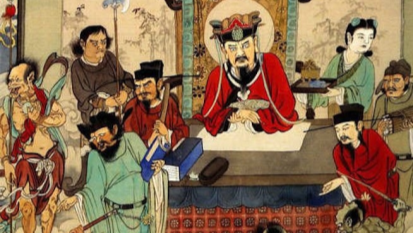 Chặng 1
Chặng 2
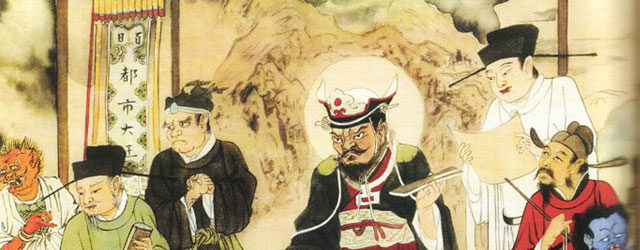 Chặng 1
Tướng giặc
Tố cáo Tử Văn với Diêm Vương.
Ngô Tử Văn
Tỏ thái độ cứng cỏi, đấu tranh vạch mặt tên tướng giặc gian tà.
Diêm Vương
Nghe lời tố cáo của tên tướng giặc mà trách mắng Tử Văn.
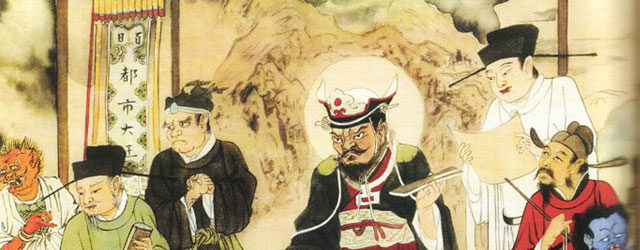 Chặng 2
Ngô Tử Văn
Xin đem tư giấy đến đền Tản Viên chứng thực.
Tướng giặc
Lo sợ, đạo đức giả: xin giảm án cho Tử Văn.
Diêm Vương
Nghi ngờ, cho người đến đền Tản Viên chứng thực  xử cho Tử Văn thắng kiện.
II. Đọc hiểu văn bản
d. Ngô Tử Văn bị bắt và dẫn xuống Minh Ti
* Nhận xét:
•	Thái độ luôn một mực kêu oan của Tử Văn chứng tỏ chàng không hề nhụt chí, run rẩy hay khiếp sợ trước cảnh địa ngục, ma quỷ xung quanh mình. Chàng quyết đấu tranh cho lẽ phải, cho công lí. Điều đó rất đáng trân trọng ở con người này.
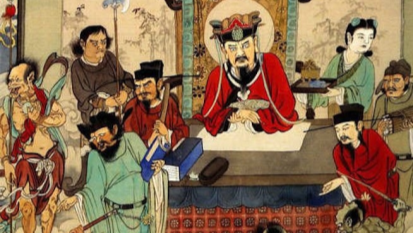 II. Đọc hiểu văn bản
d. Ngô Tử Văn bị bắt và dẫn xuống Minh Ti
* Ý nghĩa
Giải trừ được tai họa, đem lại an lành cho dân.
Diệt trừ tận gốc thế lực xâm lược tàn ác, làm sáng tỏ nỗi oan khuất và phục hồi danh dự cho Thổ thần nước Việt.
Niềm tin vào công lí cái thiện chiến thắng cái ác, chính nghĩa thắng gian tà.
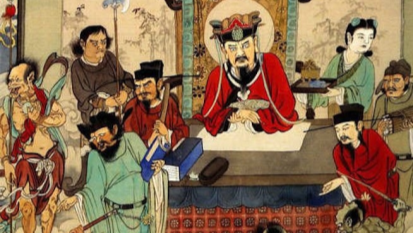 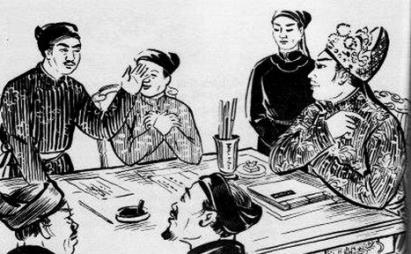 II. Đọc hiểu văn bản
2. Thế giới nghệ thuật hư cấu trong tác phẩm
- Câu chuyện đầy tính chất kì ảo bởi sự xuất hiện của thế giới âm cung với những hồn ma, bóng quỷ, với những cảnh vật khác thường, với chuyện người chết đi, sống lại, từ dương gian đến địa phủ, từ cõi âm về lại cõi trần
- Câu chuyện lại có vẻ như "người thực, việc thực" bởi cách dẫn người, dẫn việc cụ thể đến cả họ tên, quê quán, thời gian, địa điểm xảy ra sự việc: "Ngô Tử Văn tên là Soạn, người huyện Yên Dũng, đất Lạng Giang", "Năm Giáp Ngọ, có người ở thành Đông Quan vốn quen biết với Tử Văn"....
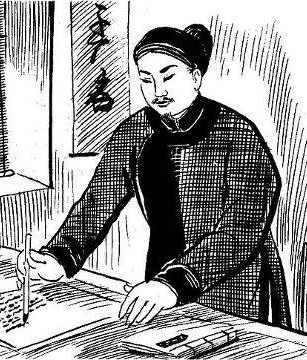 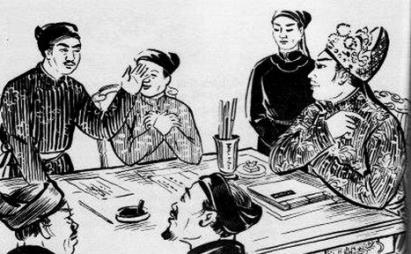 II. Đọc hiểu văn bản
2. Thế giới nghệ thuật hư cấu trong tác phẩm
- Yếu tố kì ảo là biện pháp nghệ thuật làm tăng tính hấp dẫn của câu chuyện.
- Yếu tố hiện thực làm tăng tính xác thực, làm cho câu chuyện có ý nghĩa xã hội sâu sắc
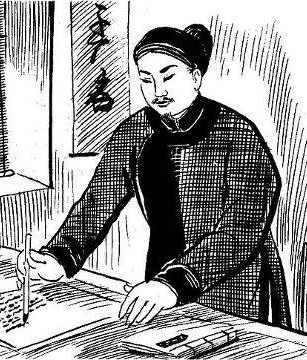 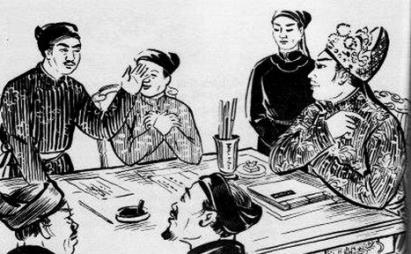 II. Đọc hiểu văn bản
3. Lời bình ở cuối truyện
 Là kẻ sĩ, biết đấu tranh đến cùng để chống lại cái xấu, cái ác. Chỉ có đấu tranh dũng cảm mới đem lại phần thắng cho chính nghĩa.
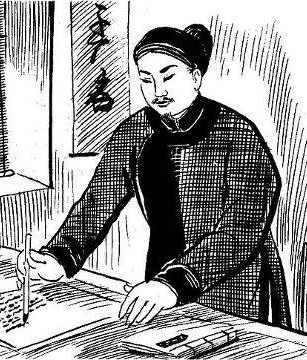 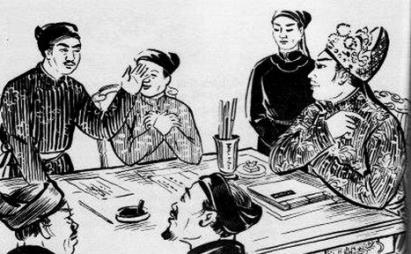 II. Đọc hiểu văn bản
3. Lời bình ở cuối truyện
* Bài học:
 Nhìn nhận cách sống: Công bằng và hạnh phúc chỉ đến khi người chính trực biết đấu tranh với cái xấu, cái ác, sự gian tà.
Niềm tin vào lẽ phải: Chính bao giờ cũng thắng tà.
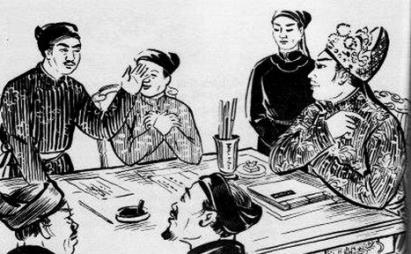 II. Đọc hiểu văn bản
3. Lời bình ở cuối truyện
* Bài học:
 Lẽ phải, công lí không lệ thuộc vào số lượng người hai phái chính - tà. Bè cánh xấu xa chỉ tồn tại nhất thời. Chính nghĩa tất thắng. Miễn là người quân tử phải có ý chí và không ngại sự thiệt hại đến bản thân mình.
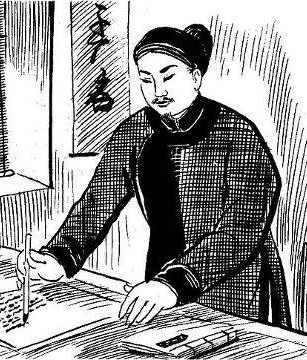 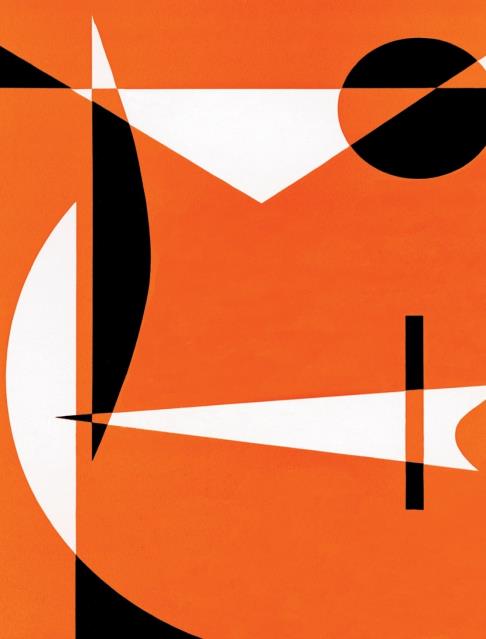 Hoạt động luyện tập
Viết đoạn văn (khoảng 150 chữ) cảm nhận về một yếu tố làm nên sức hấp dẫn của tác phẩm
Bảng kiểm kĩ năng viết đoạn văn
Hoạt động 4: Vận dụng
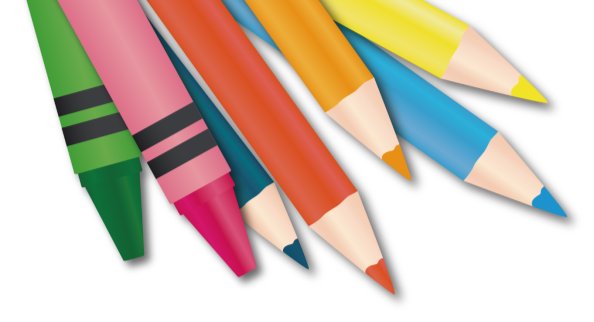 Quan niệm của kẻ sĩ ở cuối tác phẩm 
 "Than ôi! Người ta vẫn nói: "Cứng quá thì gãy". Kẻ sĩ chỉ lo không cứng cỏi được, còn gãy hay không là việc trời.“
Em hiểu ý kiến trên như thế nào?